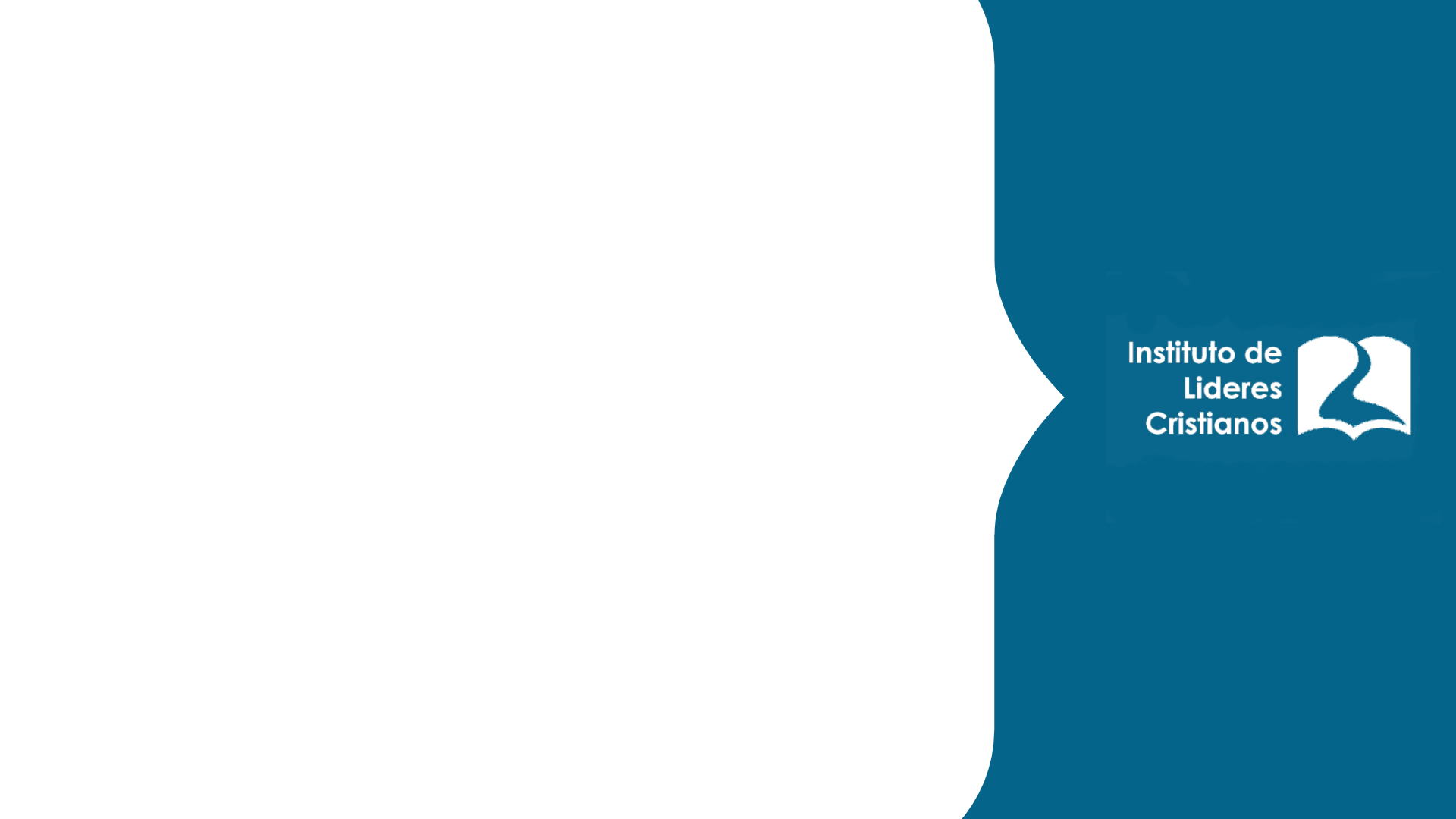 Religiones 
comparativas
Lic. Julio Eduardo Contreras Carrillo
UNIDAD 1: 
INTRODUCCIÓN

ORIGEN DE LAS RELIGIONES
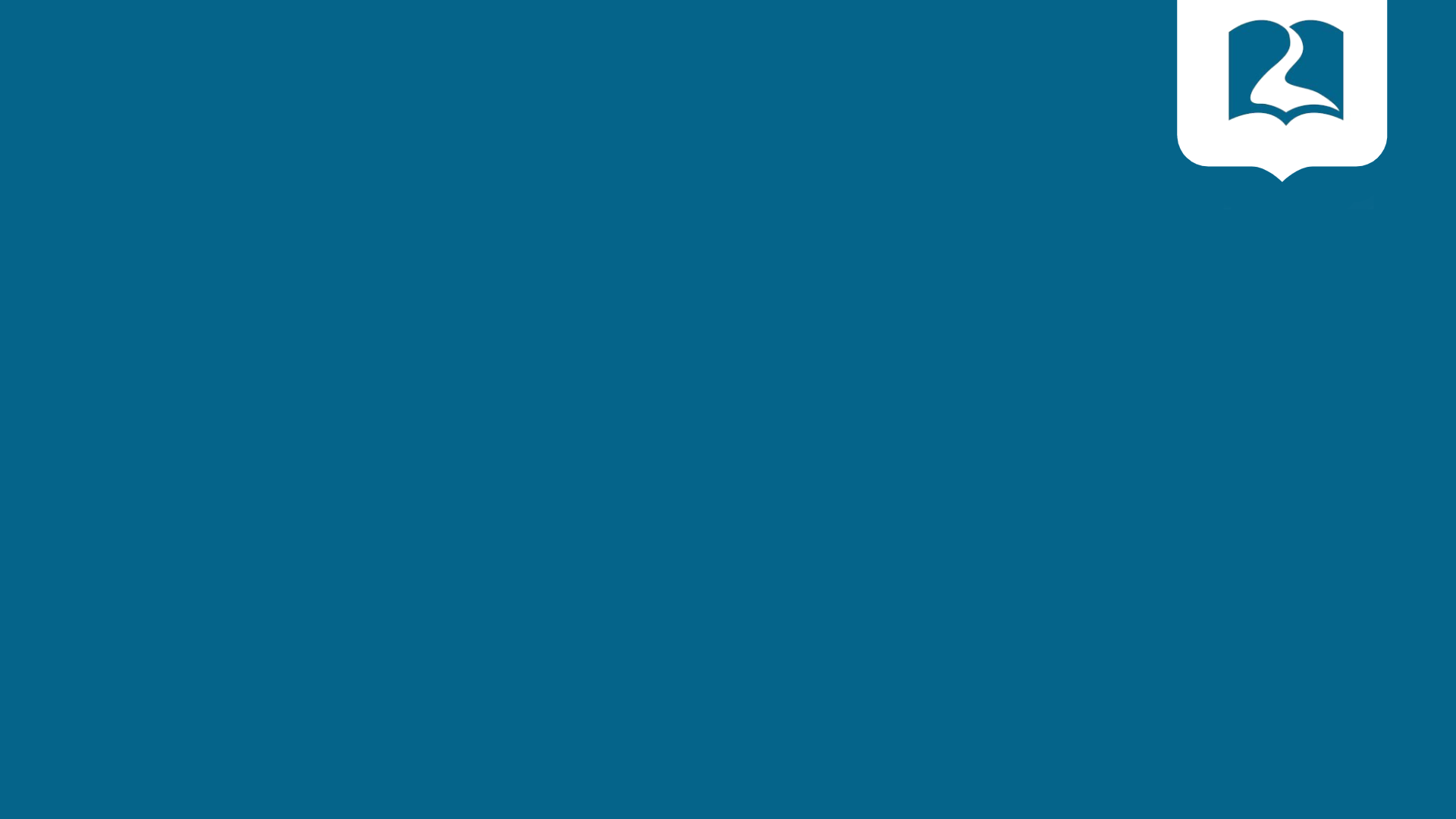 Salmos 42. 1-2a (RVR1960)
1 Como el ciervo brama por las corrientes de las aguas, así clama por ti, oh Dios, el alma mía, 2mi alma tiene sed de Dios, del Dios vivo.
INSTITUTO DE LIDERES CRISTIANOS
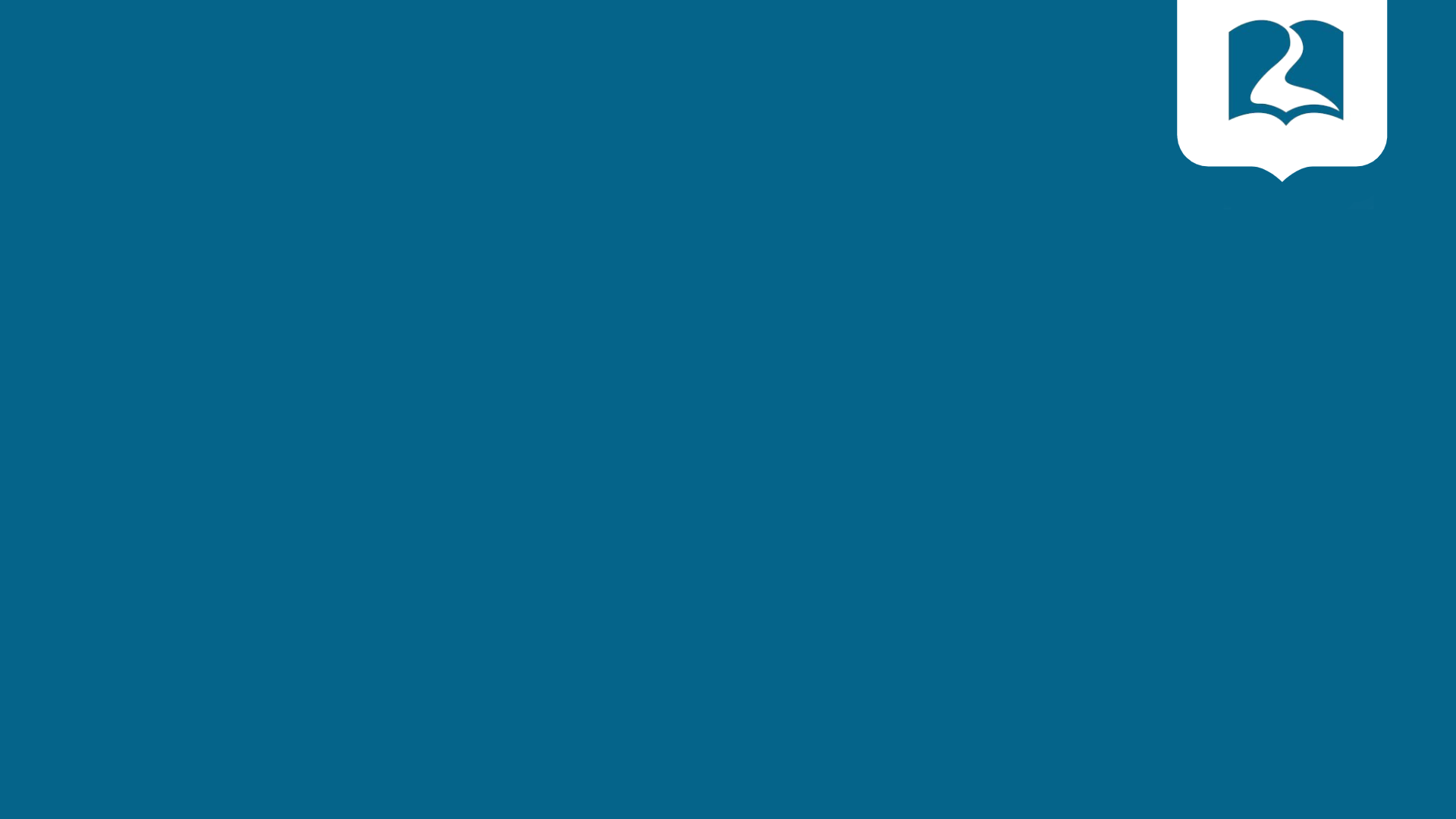 Origen de las religiones
INSTITUTO DE LIDERES CRISTIANOS
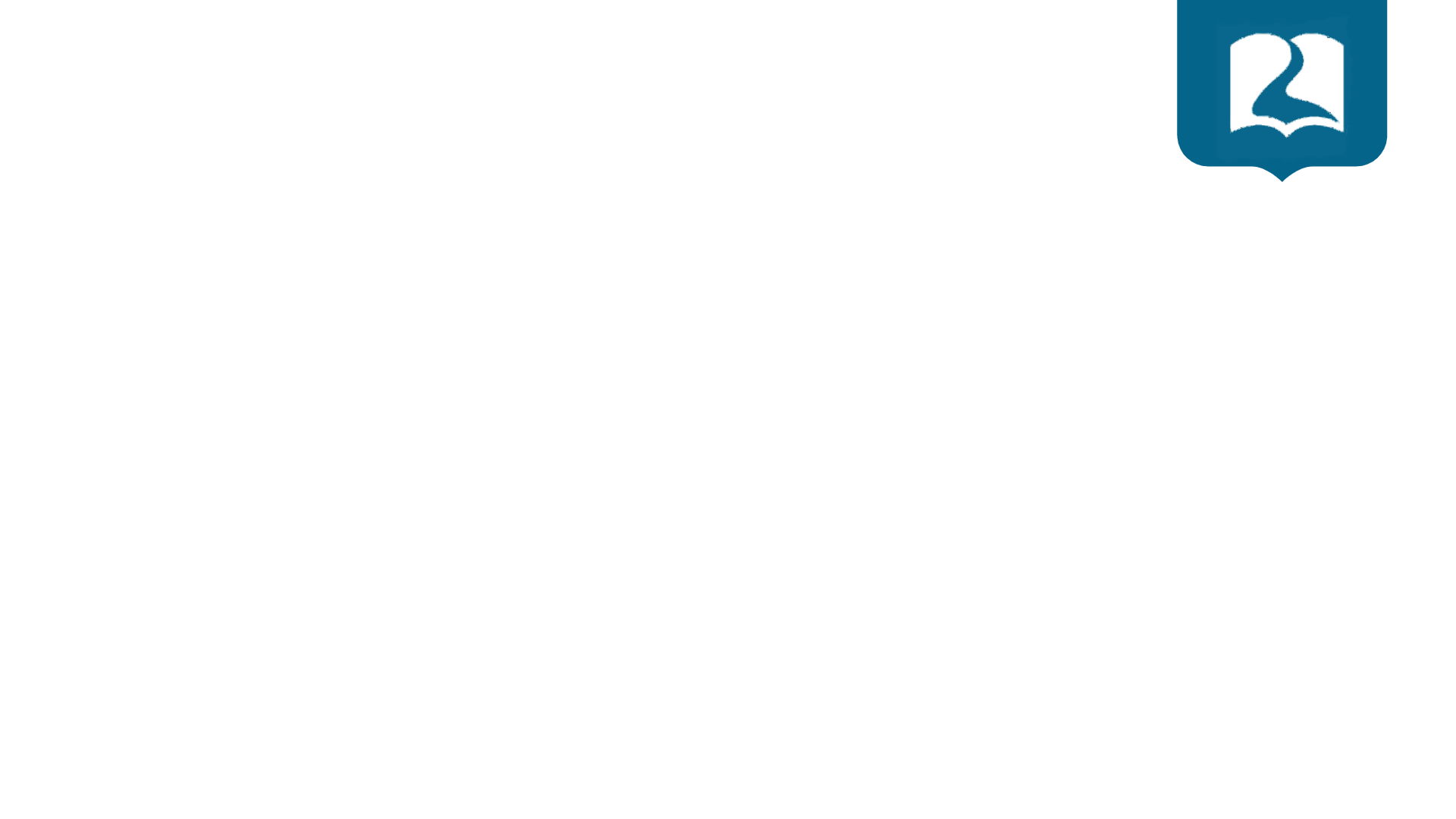 Dado que la religión, en una u otra forma, parece ser casi tan antigua como la humanidad misma, el punto de partida de cualquier intento de comprensión de la historia de las religiones del mundo, tanto antiguas como modernas, debe ser lógicamente el del comienzo de la búsqueda espiritual del hombre.


(Historia de las Religiones James, E. O.)
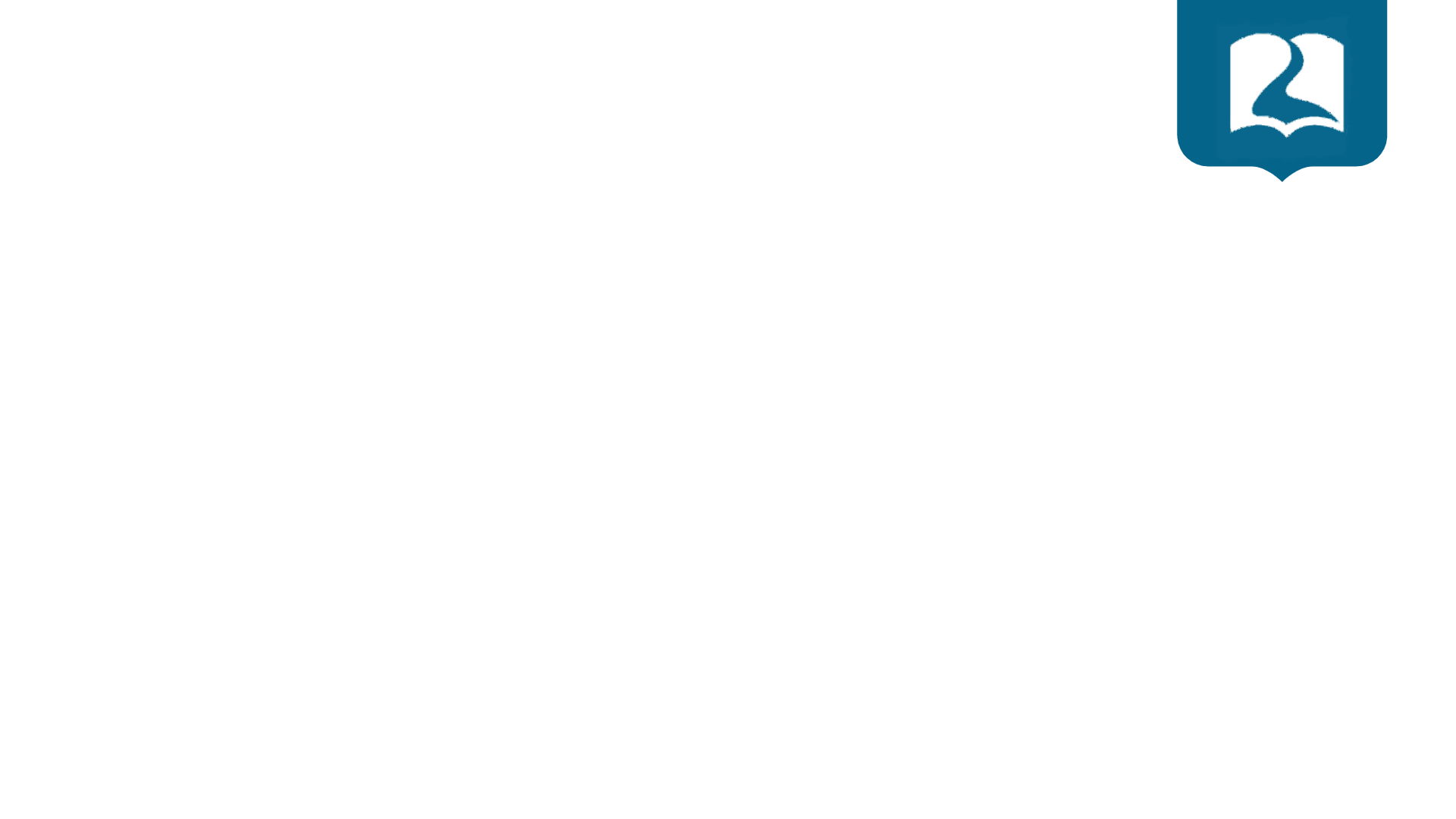 La dificultad inicial que se plantea en toda investigación sobre los orígenes de las instituciones humanas, ya sean sociales, económicas, culturales, éticas o religiosas, y que procede de la falta de conocimientos y testimonios.




(Historia de las Religiones James, E. O.)
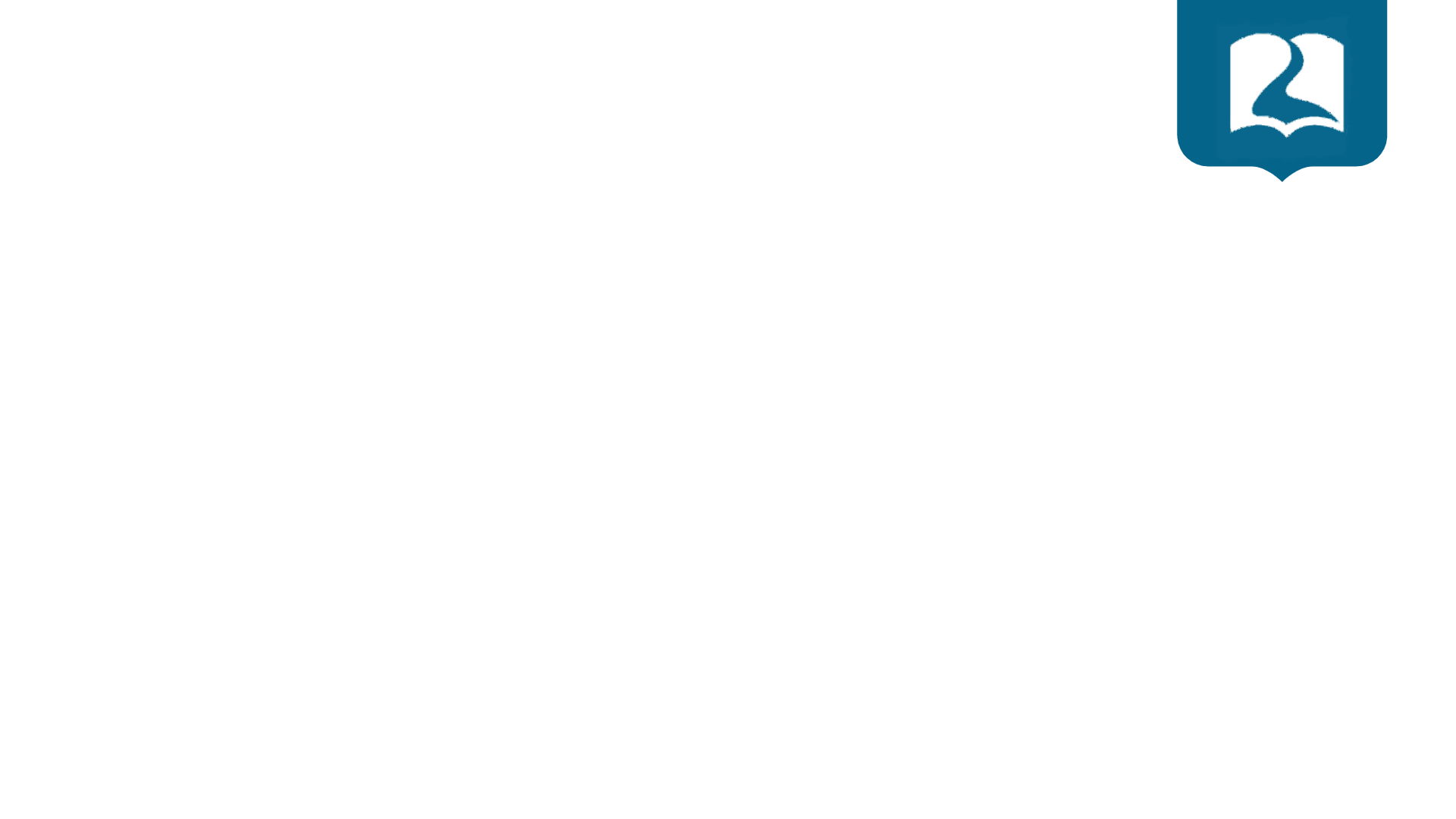 La religión presupone la existencia de seres espirituales externos al hombre y al mundo, que controlan los asuntos mundanos.




(Historia de las Religiones James, E. O.)
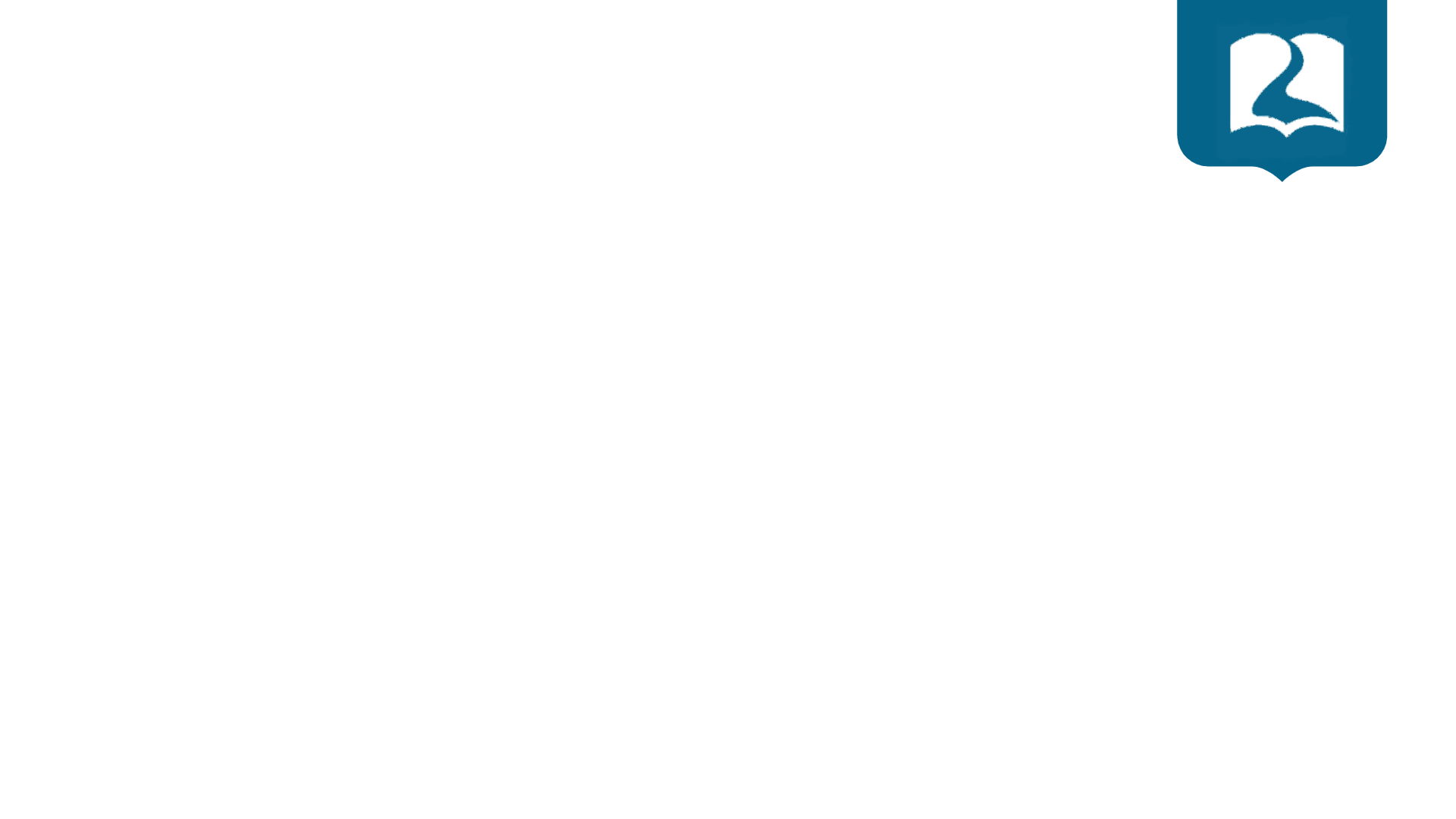 La religión es personal y suplicatoria.




(Historia de las Religiones James, E. O.)
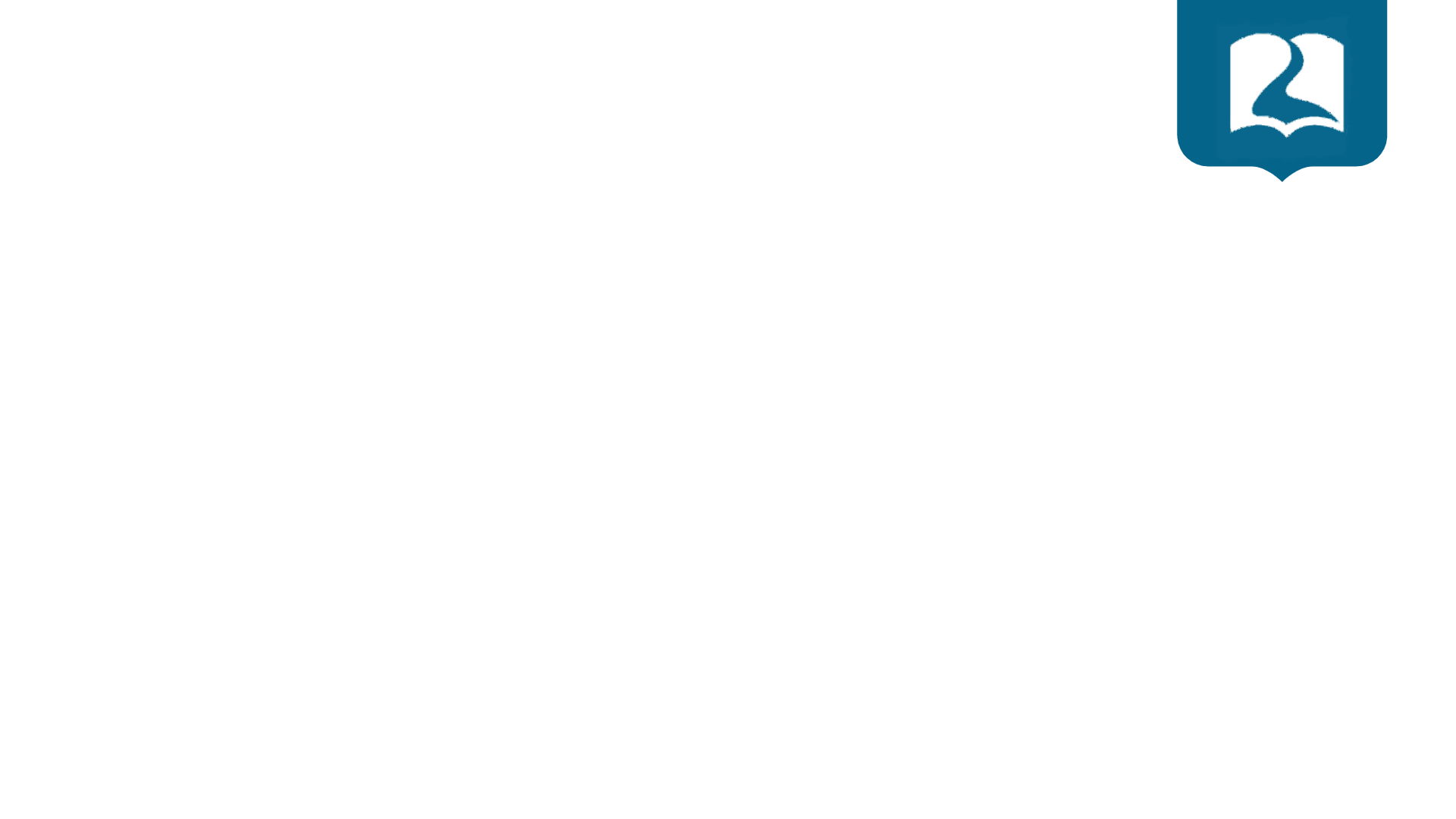 Los cinco temas centrales de las religiones
Deidad.
Escritos.
Lo ideal y lo real.
Estructuras.
Sobrevivencia.
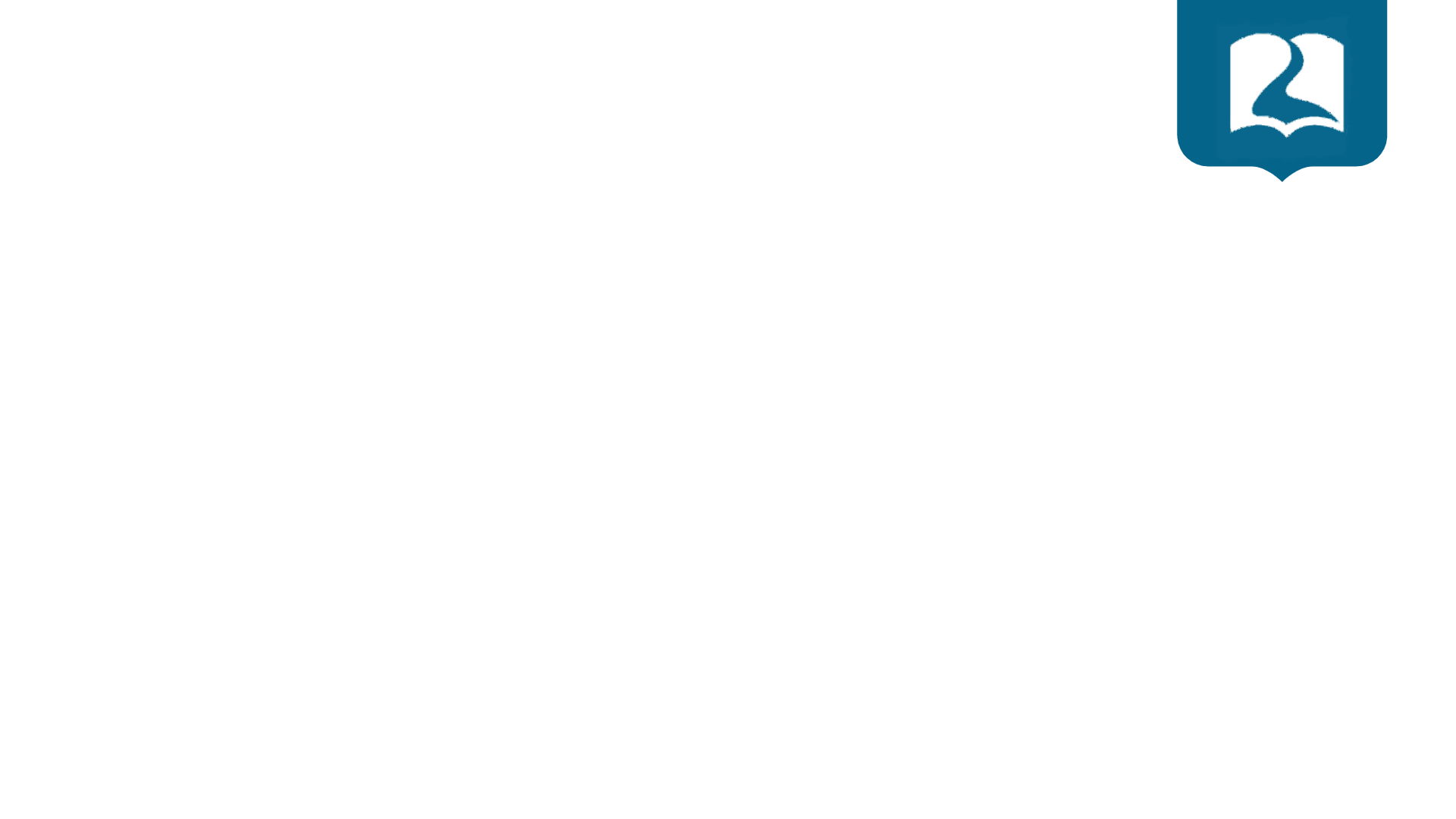 Deidad
Ser sobrenatural que tiene poder sobre una parte concreta de lo existente y sobre el destino de los seres humanos.
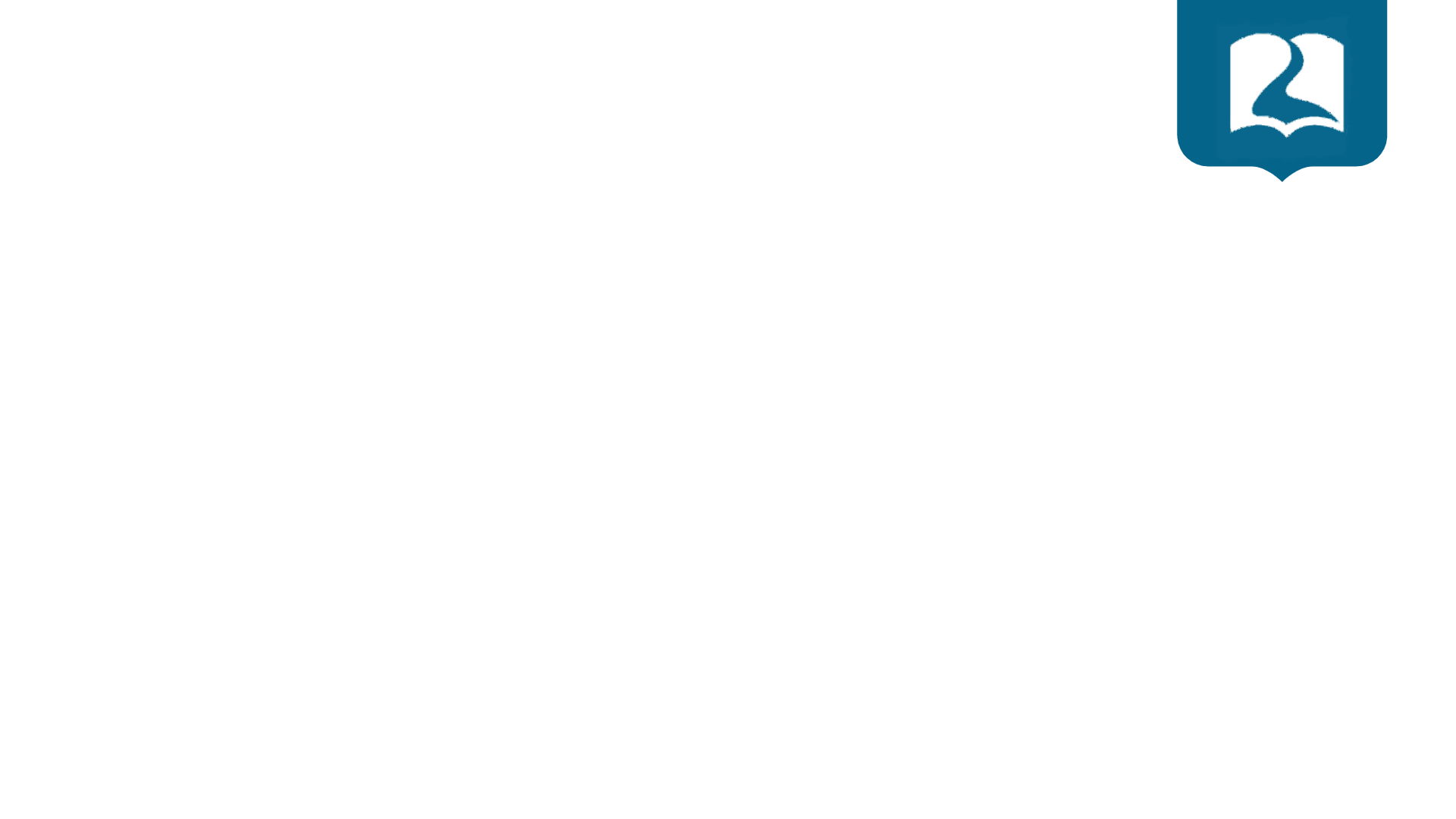 Escritos
Torá, Antiguo Testamento, Nuevo Testamento, Corán, Vedas, Upanishads, Sutra del Corazón, Cinco Clásicos.

Explican la vida: creación, final, relación con la deidad, principio universal del mundo, ética, sufrimiento, gobierno y pueblo, etc.
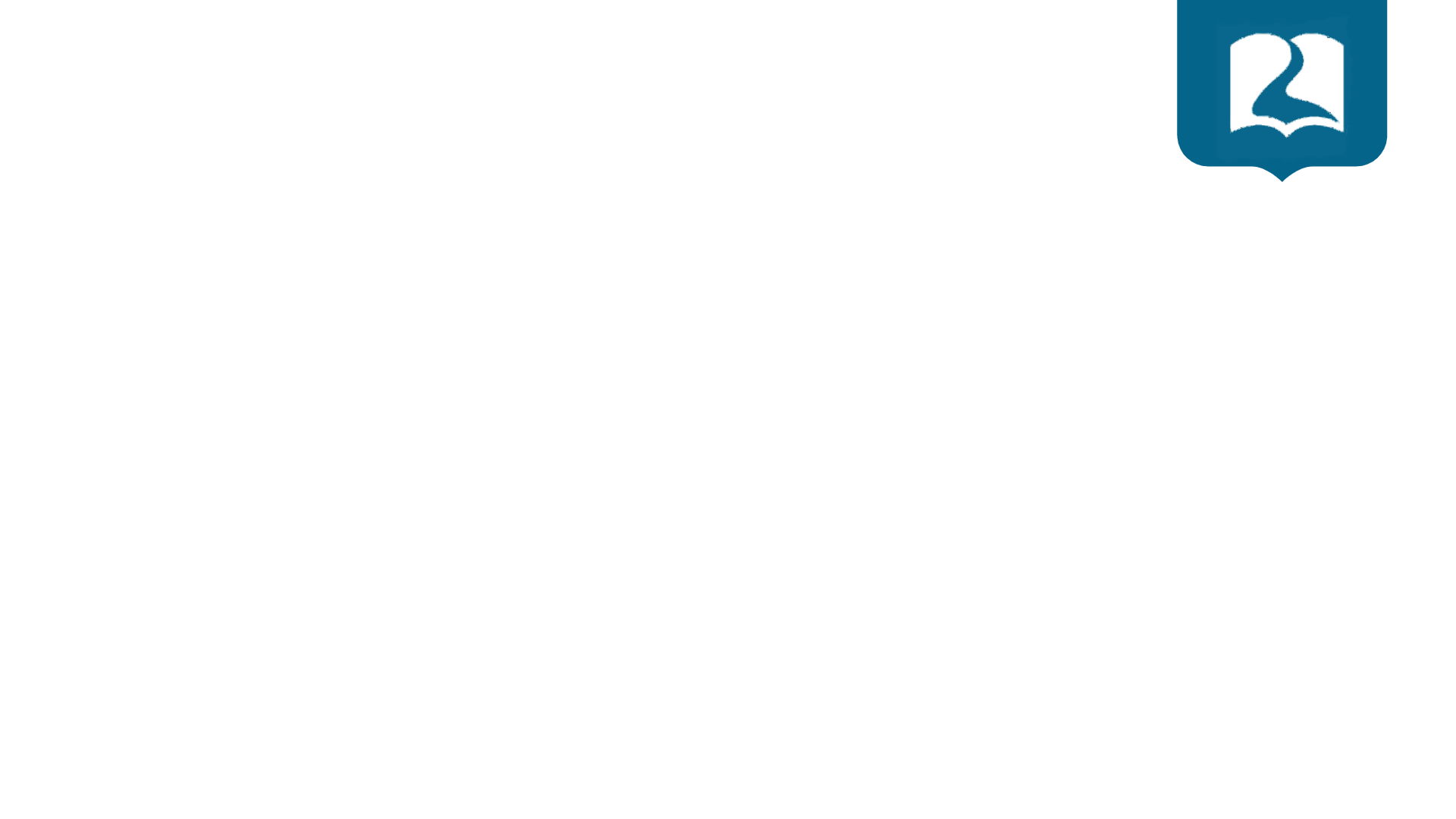 Lo ideal y lo real
Las creencias son la base de una cosmovisión. (La ciencia, superstición, sufrimiento, espíritus, sobrevivencia)

Una brecha entre: 
Confesiones de fe = religión de profesionales
Costumbres religiosas = religión del pueblo
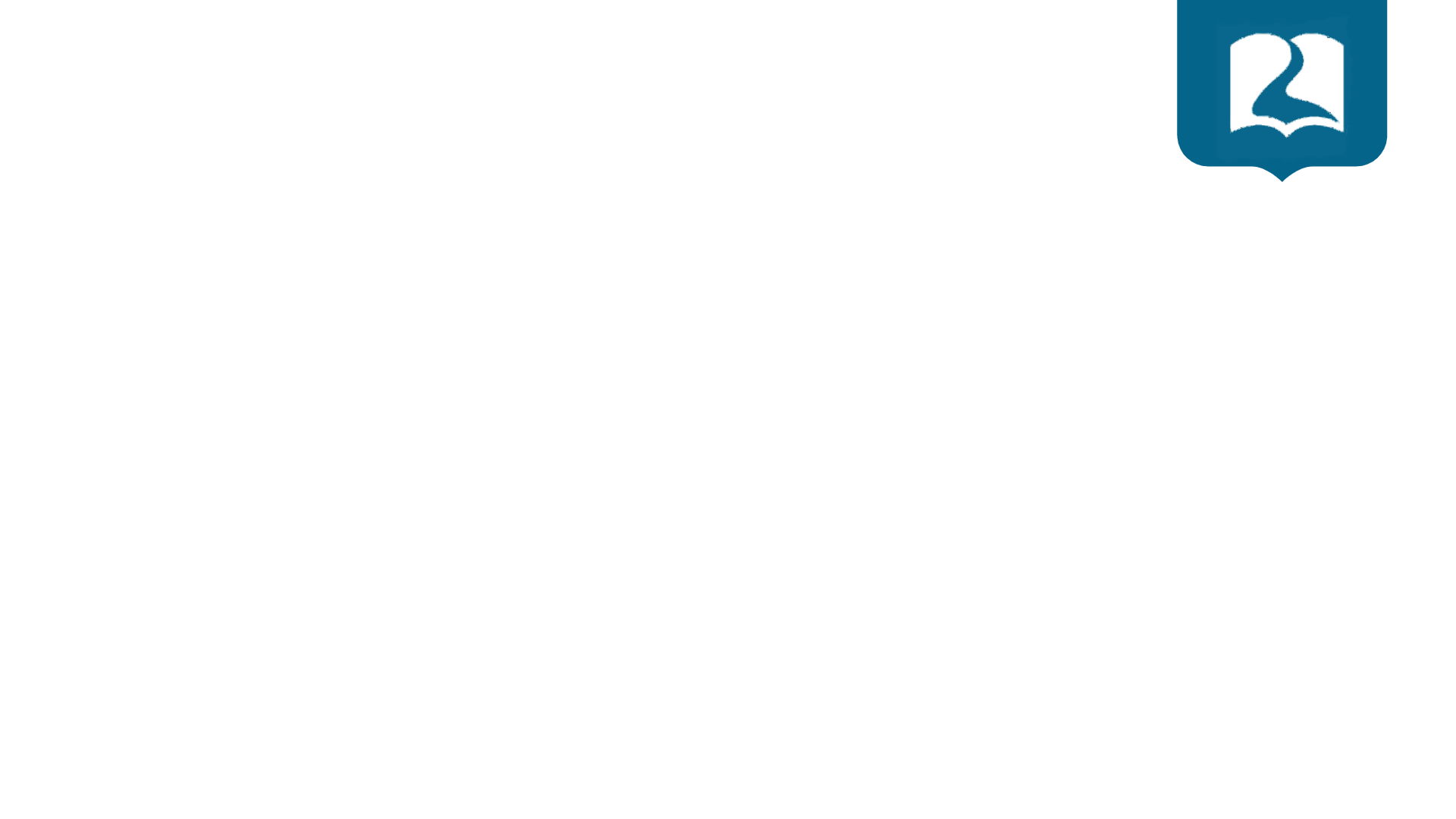 Estructuras
El Hogar.
La Comunidad.
El Templo de adoración.
Educación religiosa.
Actividad misionera.
La Sede.
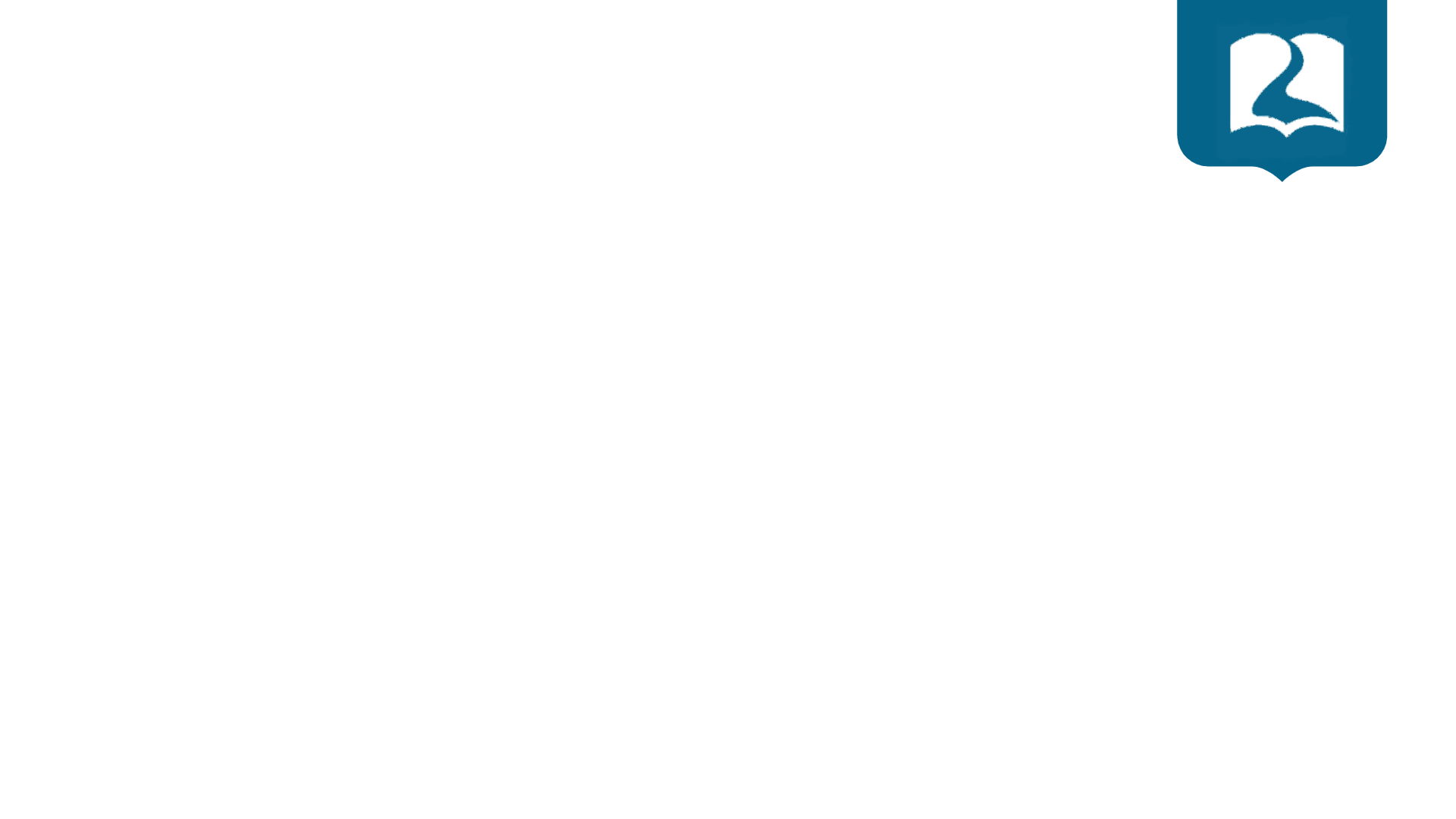 Sobrevivencia
Separación de religión y la política.
Guerras: cruzadas, Islam, terrorismo.
Nacionalismo religioso: Islam, Catolicismo, Hinduismo.
Cambios, migraciones, nuevas ideas.
Avivamientos.
Industrialización - trabajo de la mujer.
Educación del Estado.
Planiﬁcación familiar.
Seguro Social.
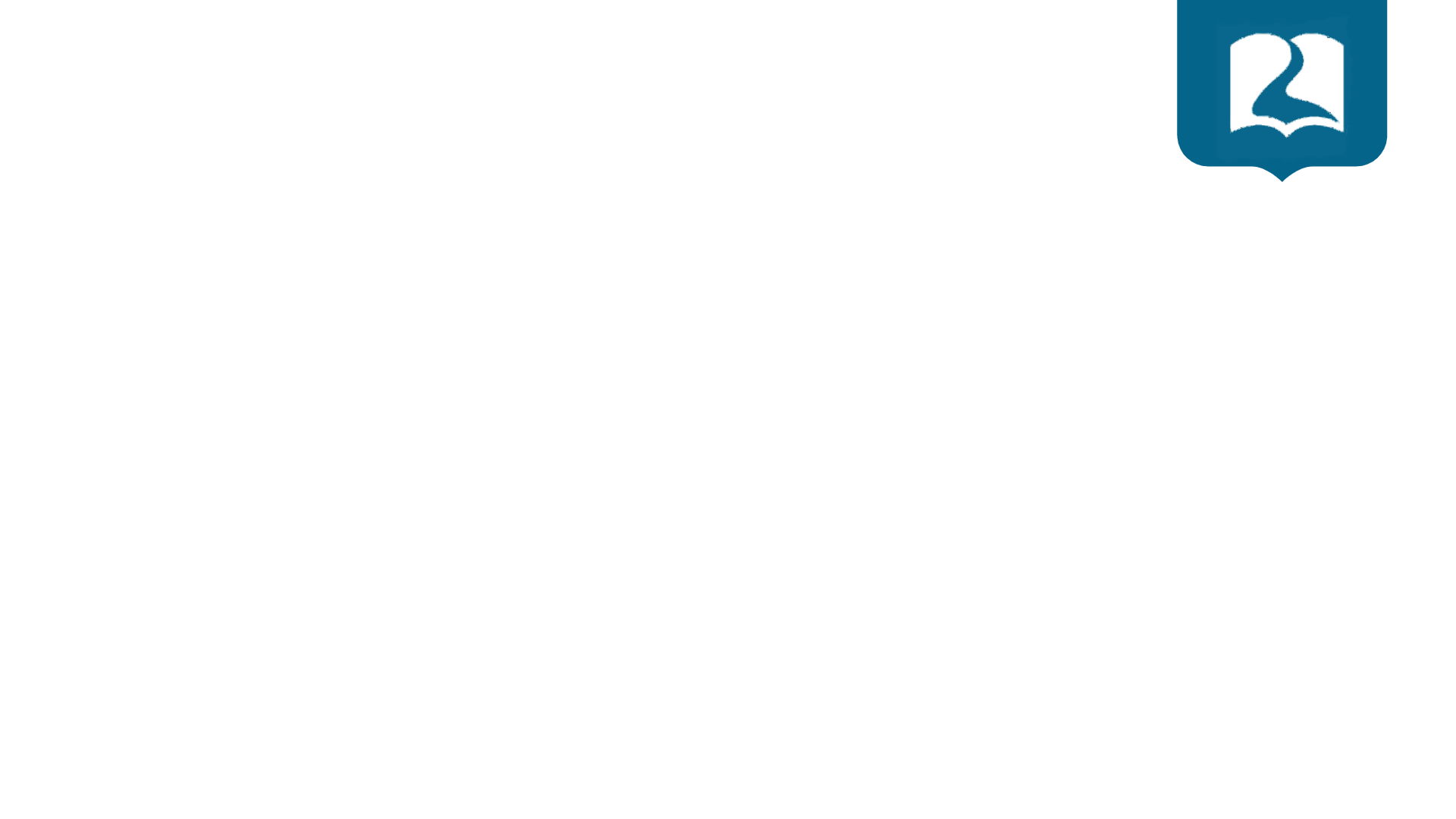 Perspectivas Cristianas sobre otras religiones
Son falsas y sus seguidores son paganos e idólatras.
El cristianismo es la religión que completa a todas las otras.
Todas las religiones son caminos que llegan a Dios.
No hay nada de aprender de otras religiones.
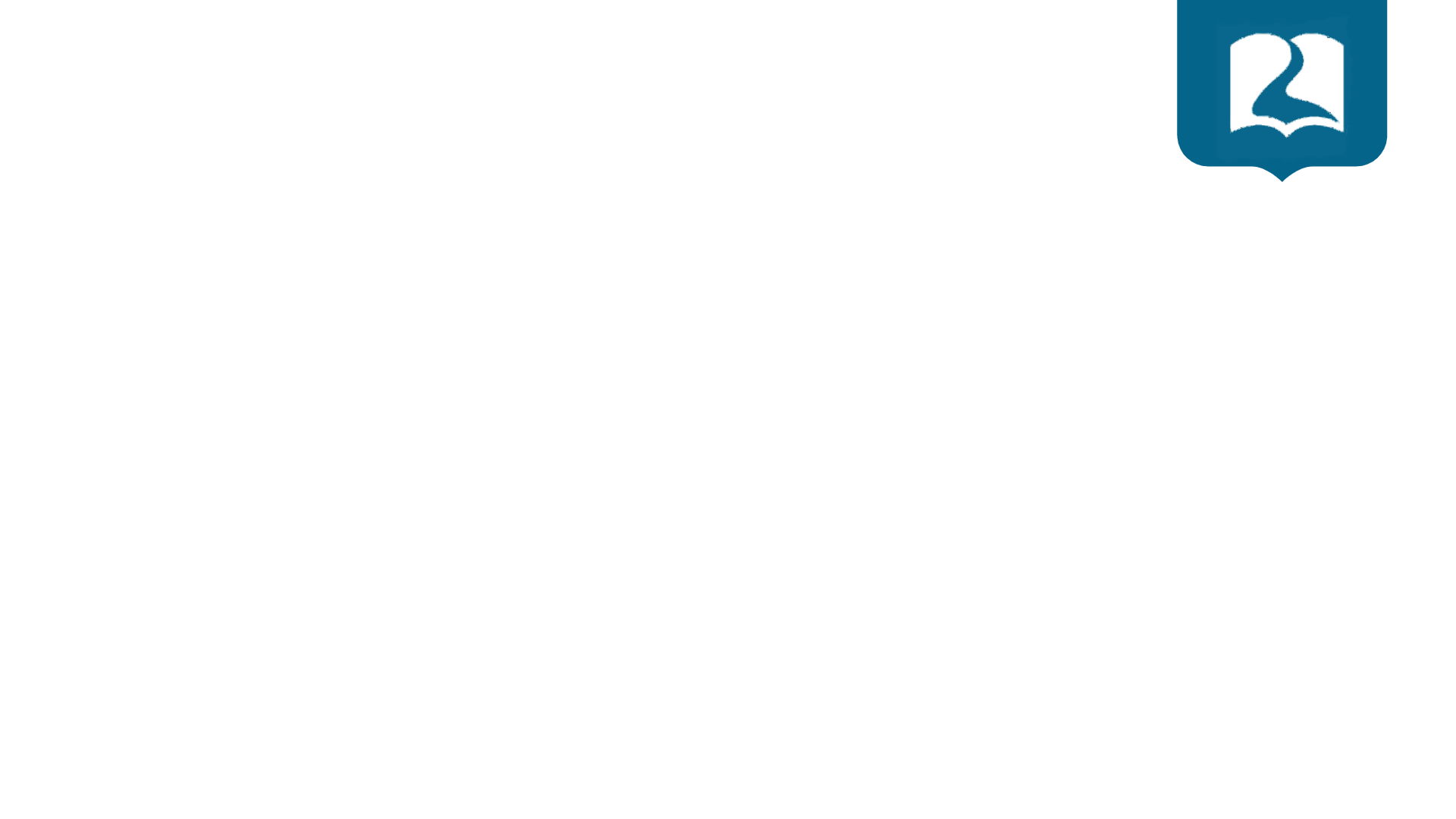 Es la religión “más desarrollada”. 
Todas las religiones están bajo el juicio de Dios y  las normas de evangelio.
“Hay una religión para cada persona”.
Dios está cerca a todos los que le buscan de verdad
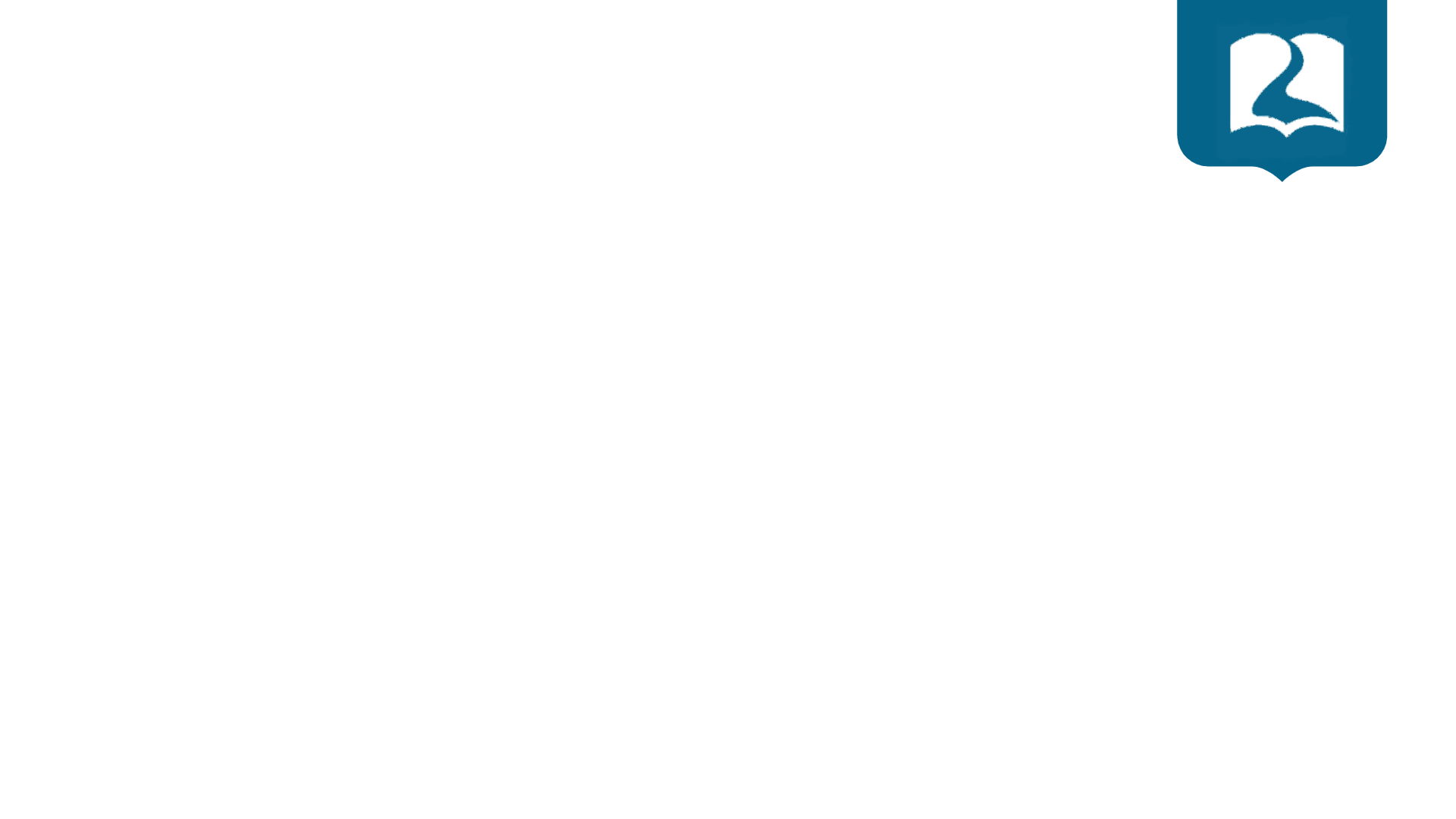 Cosmovisión
Es un conjunto de creencias que uno tiene sobre la esencia del mundo.
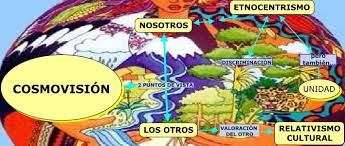 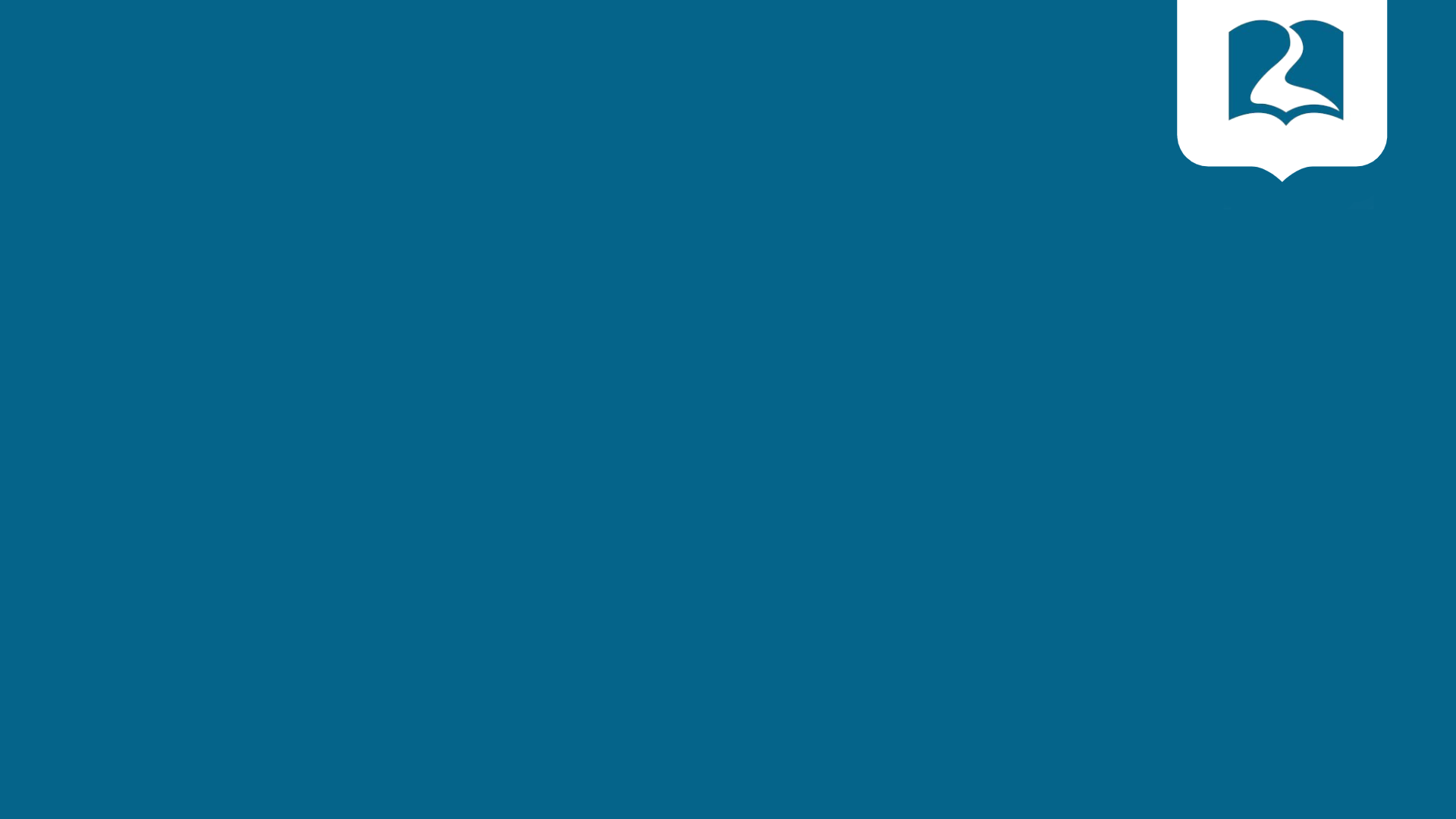 Oremos
INSTITUTO DE LIDERES CRISTIANOS
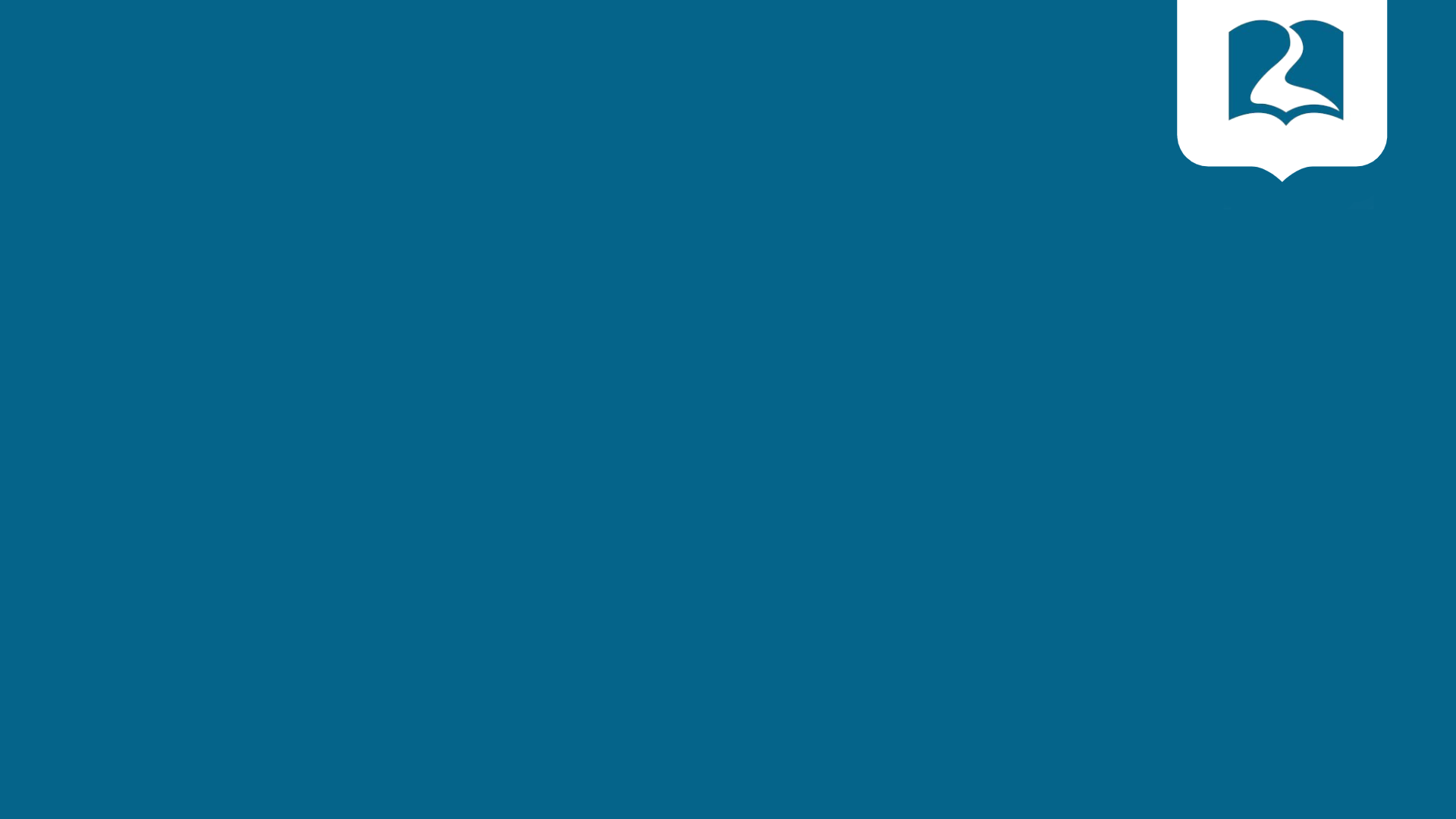 Gracias y bendiciones
INSTITUTO DE LIDERES CRISTIANOS